Mega Goal 1.1
U: 3		
Grammar
By: Yousef Alyazedi
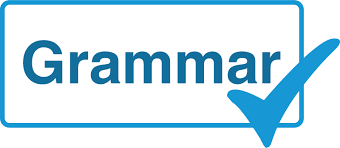 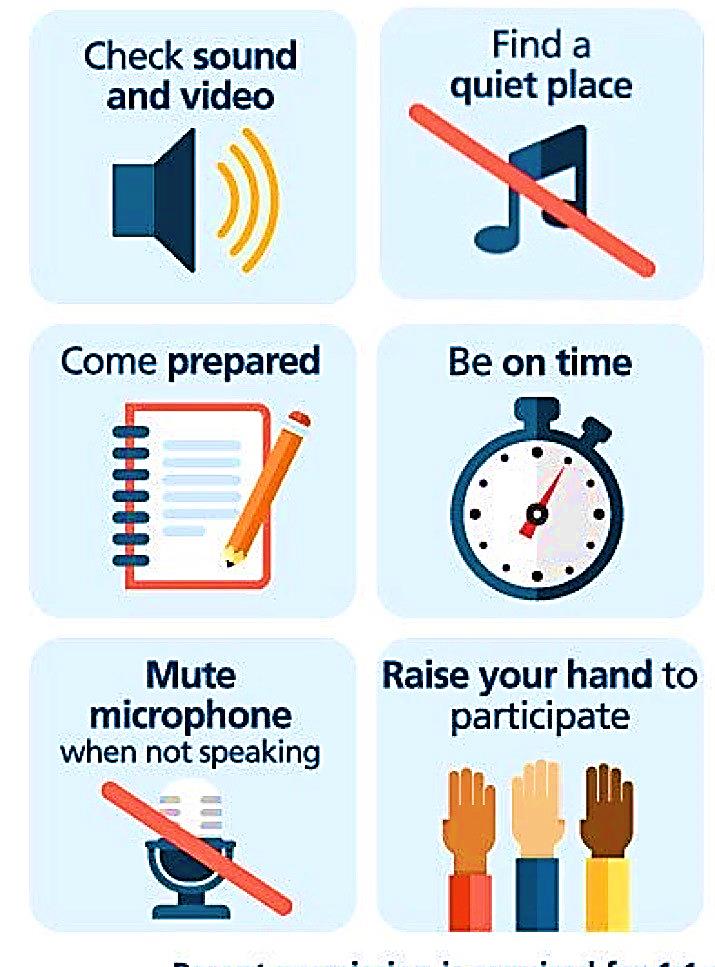 Online Classroom Rules
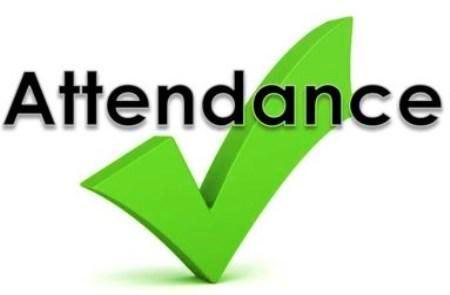 Lesson Goals
T
The students will be able to :
1 – use will & be going to make predictions about the future . 
2 – make negative & questions in the future and answer them. 
3 – know the differences between will and be going to   . 
4 – use the future progressive for continuous actions in the future .
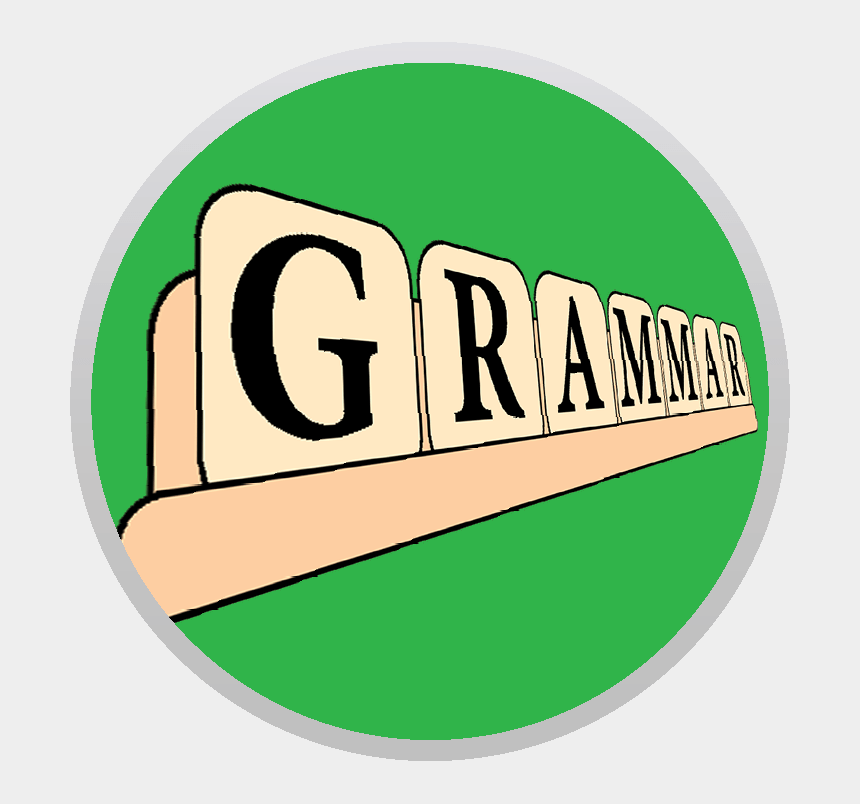 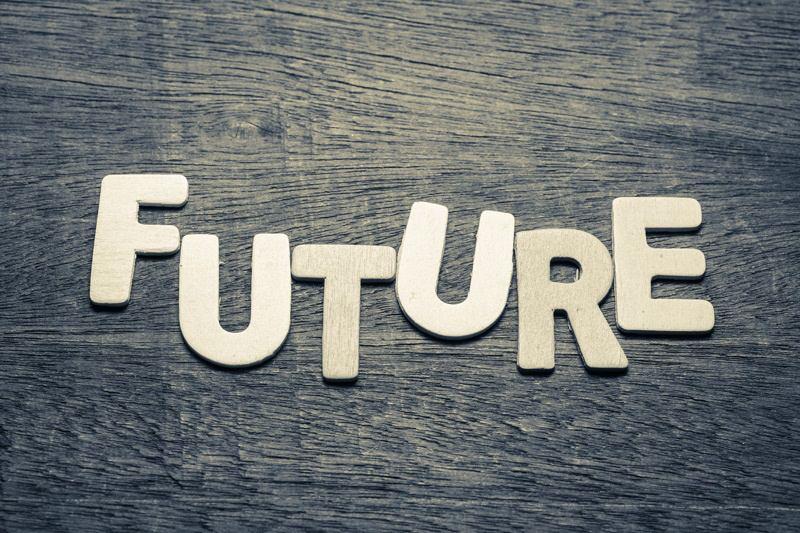 Open your Student’s book at page: 36 34
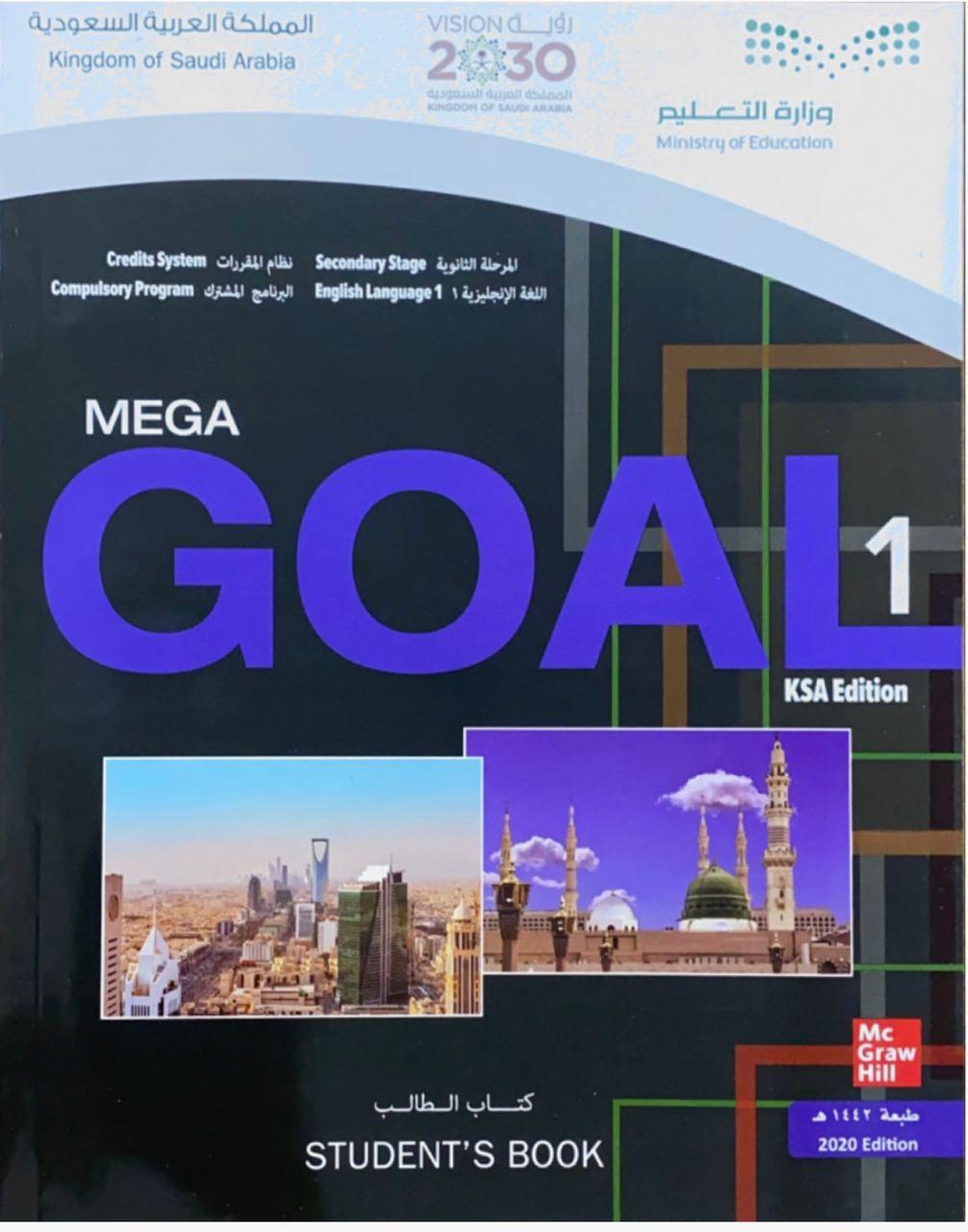 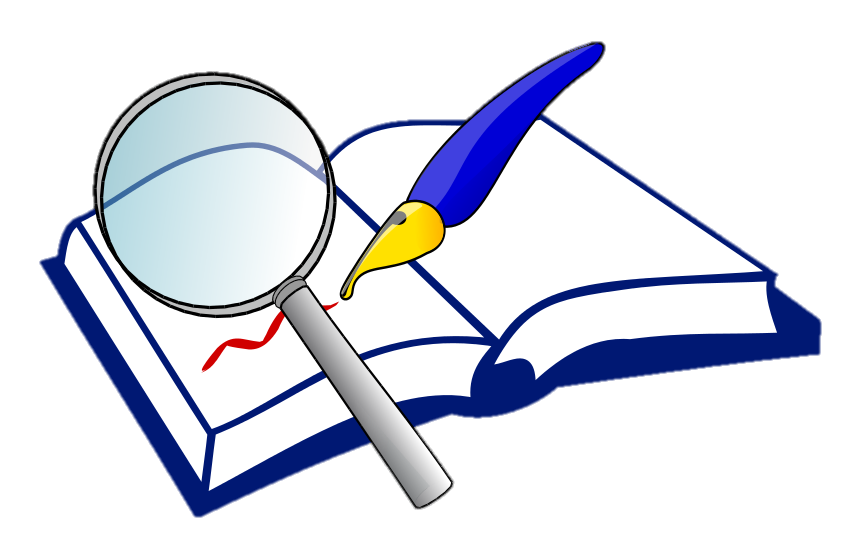 Examples
I will call you tomorrow
I am going to call you tomorrow
He won’t travel to Japan next year
They aren’t going to travel to Japan next year
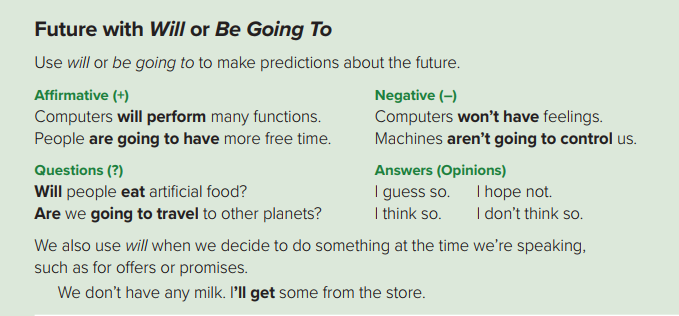 There are several ways to express the future . Let’s see two of those ways .
Will  (  ‘ll  )
1st
be going to
2nd
Answer the following
The kids will go to the museum alone .
Negative
The kids won’t go to the museum alone .
Affirmative
He isn’t going to watch a movie tonight .
He is going to watch a movie tonight .
Negative
will
not
Main verb
Subject
They will not ( won’t ) fix their car .
Will   +   not  =  won’t
Main verb
going to
not
am / is / are
Subject
The sky is not going to rain .
Questions with (     will    /     be going to  )
Will people live in space station ?
Questions ( ? )
Is he going to study Spanish ?
I guess so
I think so
Answers ( Opinions )
( Yes Response )
I don’t guess so
I don’t think so
Answers ( Opinions )
( No Response )
Make a question
Ali will buy a new TV next Sunday .
Will Ali buy a new TV next Sunday ?
Make a question
My dad is going to buy tickets tonight .
Is my dad going to buy tickets tonight ?
Answer
Will computers perform many functions ?
I think so .
I don’t think so .
Question
Main verb
Subject
Will
?
Will Sami visit Jeddah next week  ?
Am / Is / Are
going to
Main verb
?
Subject
Are they going to play tomorrow  ?
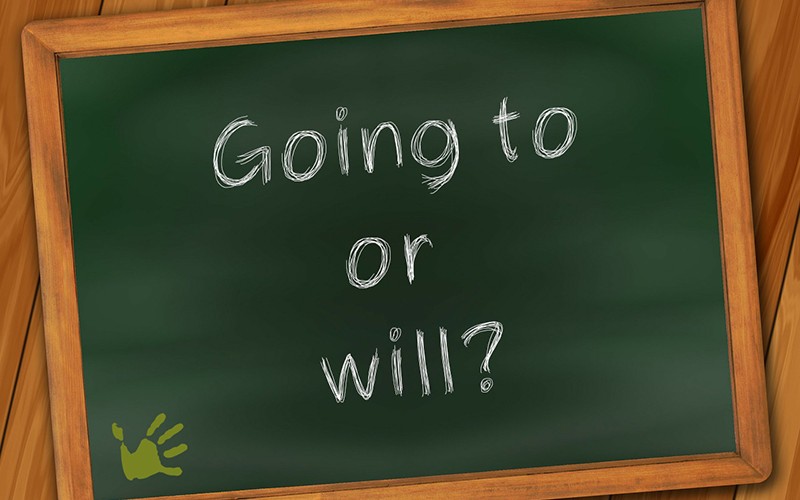 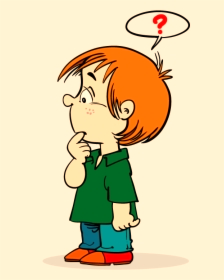 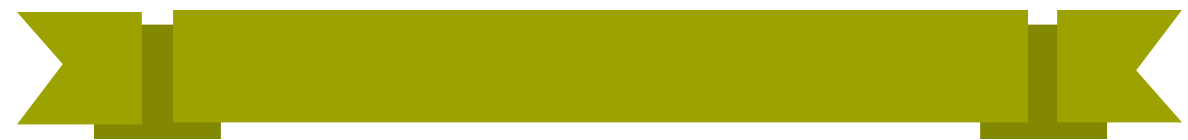 Will
We use will with :

1) a promise
	I will call you when I arrive .

2) an offer
          She will look after the children .

3) Expressing uncertainty , often with maybe or probably . 
         He will probably arrive late tomorrow .
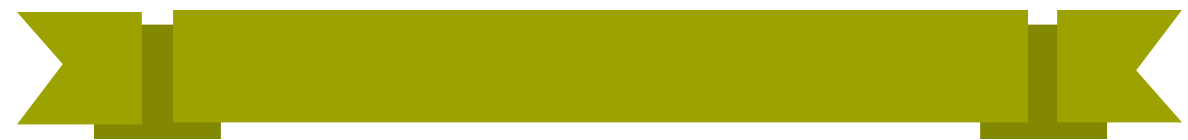 be going to
We use be going to  with :

1) Expressing a plan that is already made or decide 
	We are going to spend our vacation in Abha .


2) Predictions based on what we can see at the moment .
          Look at the clouds ! It is going to rain .
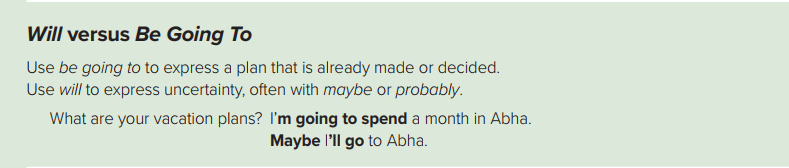 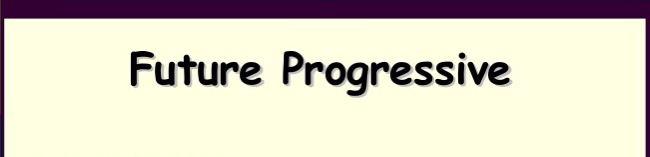 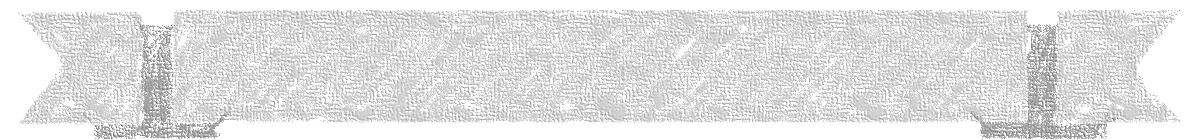 We use it for continuous actions in the future
Will
Subject
V- ing
be
am / is / are
Subject
V- ing
going to
be
At this time tomorrow, I will be swimming in the ocean .
At this time tomorrow, I’m going to be swimming in the ocean .
Question
Will
be
?
Subject
V- ing
Will they be working on the weekend   ?
Am / Is / Are
going to
be
V- ing
?
Subject
Are they going to be working on the weekend  ?
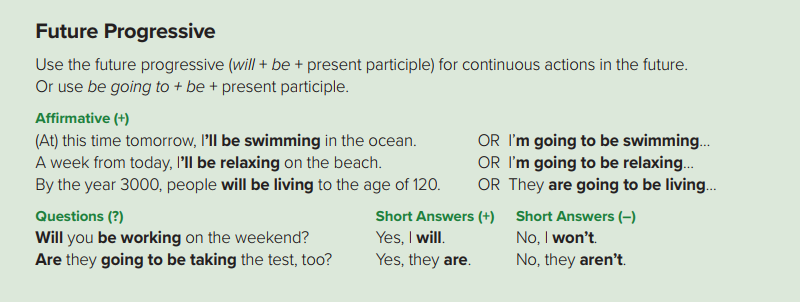 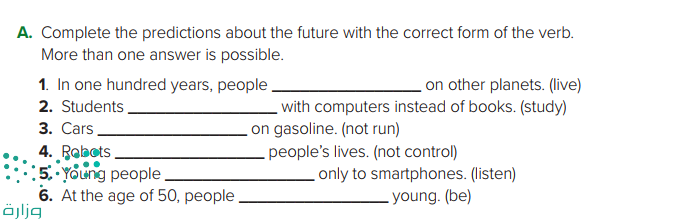 Answers
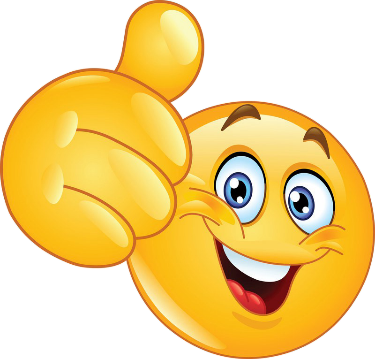 1 – will live    / are going to live  /  will be living   /  are going to be living
2 – will study  / are going to study  / will be studying  /  are going to be studying
3 – won’t run   /  aren’t going to run  /   won’t be running  /  aren’t going to be running
4 – won’t control    /  aren’t going to control  /  won’t be controlling   /  aren’t going to be controlling
5 – will listen    / are going to listen  / will be listening   /  are going to be listening
6 – will be         /       are going to be
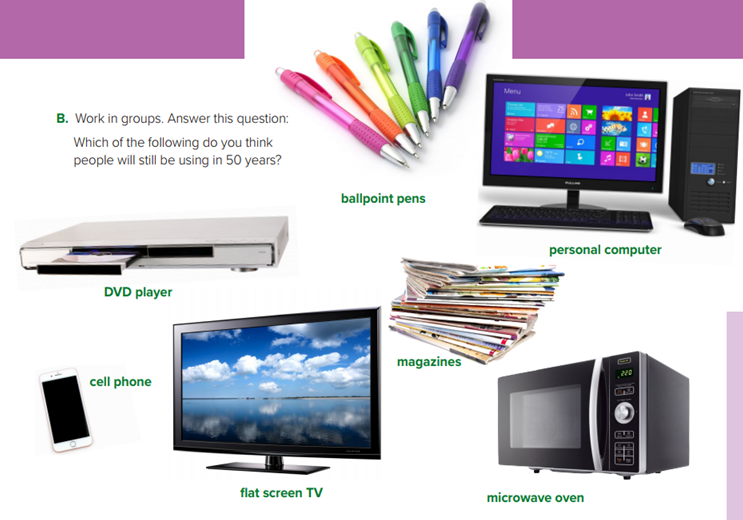 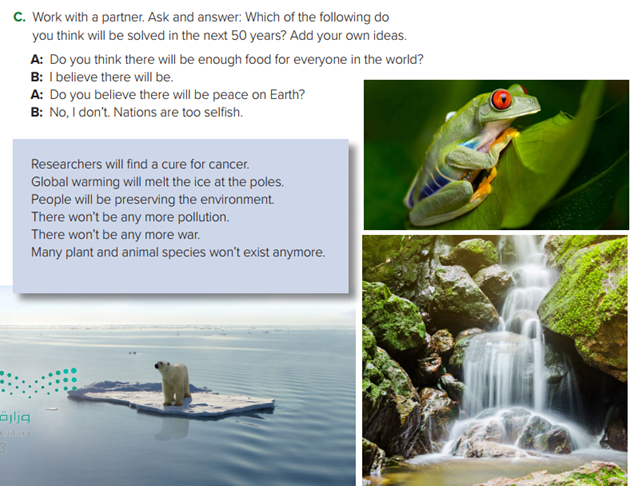 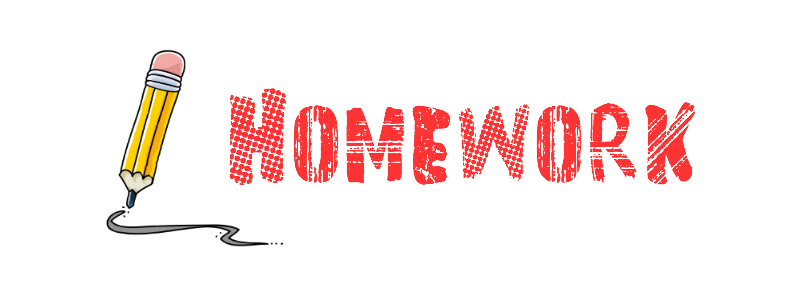 Workbook   P.  100
Exercise C
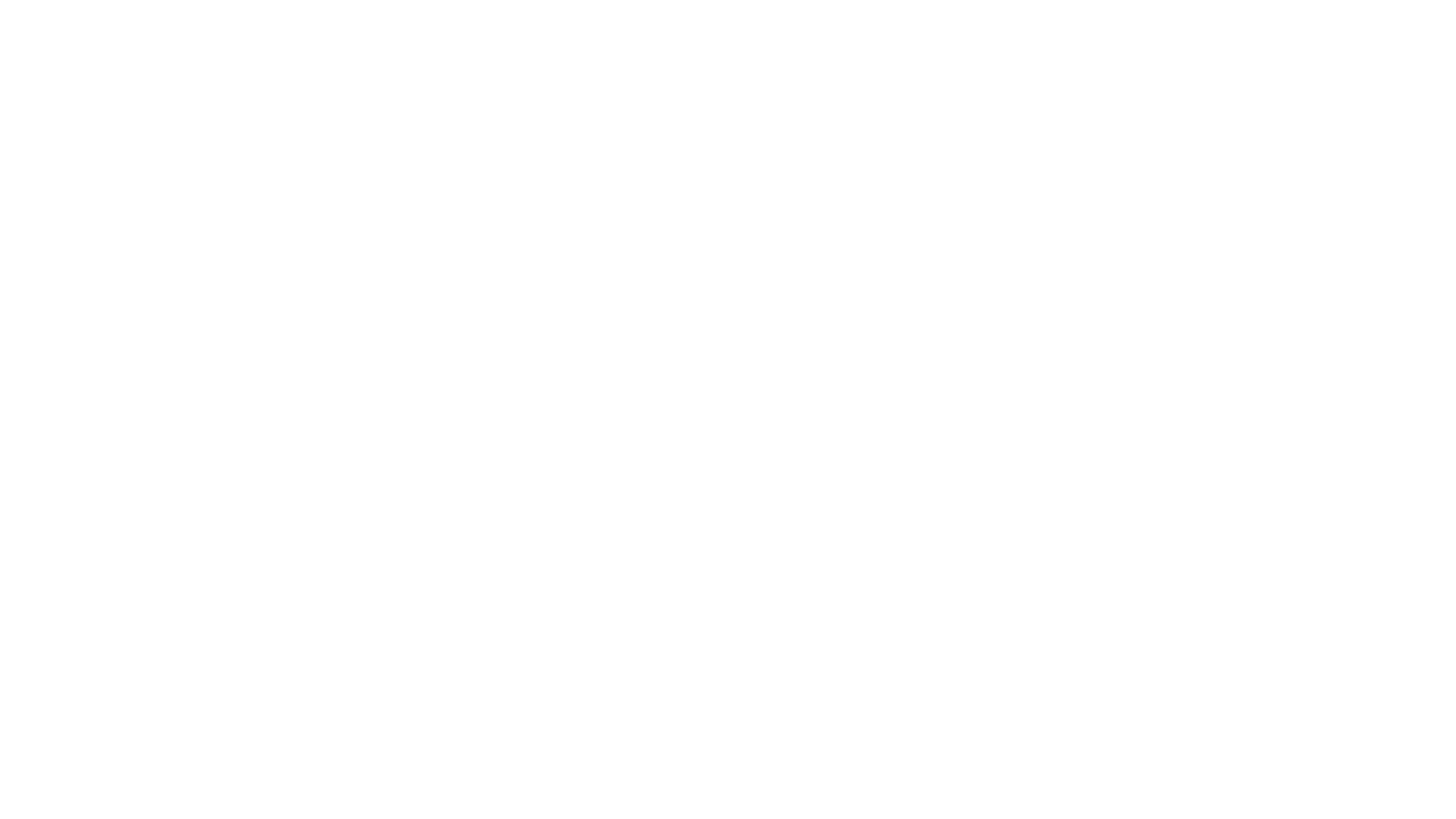 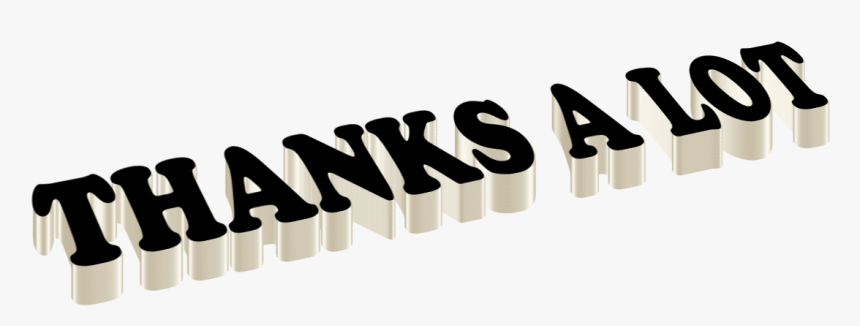